Tanti 
problemi..
...tanta 
allegria
1
Ecco problemi originali , in grado  di   tener vivo l’interesse ed incidere sulla motivazione .
2
3
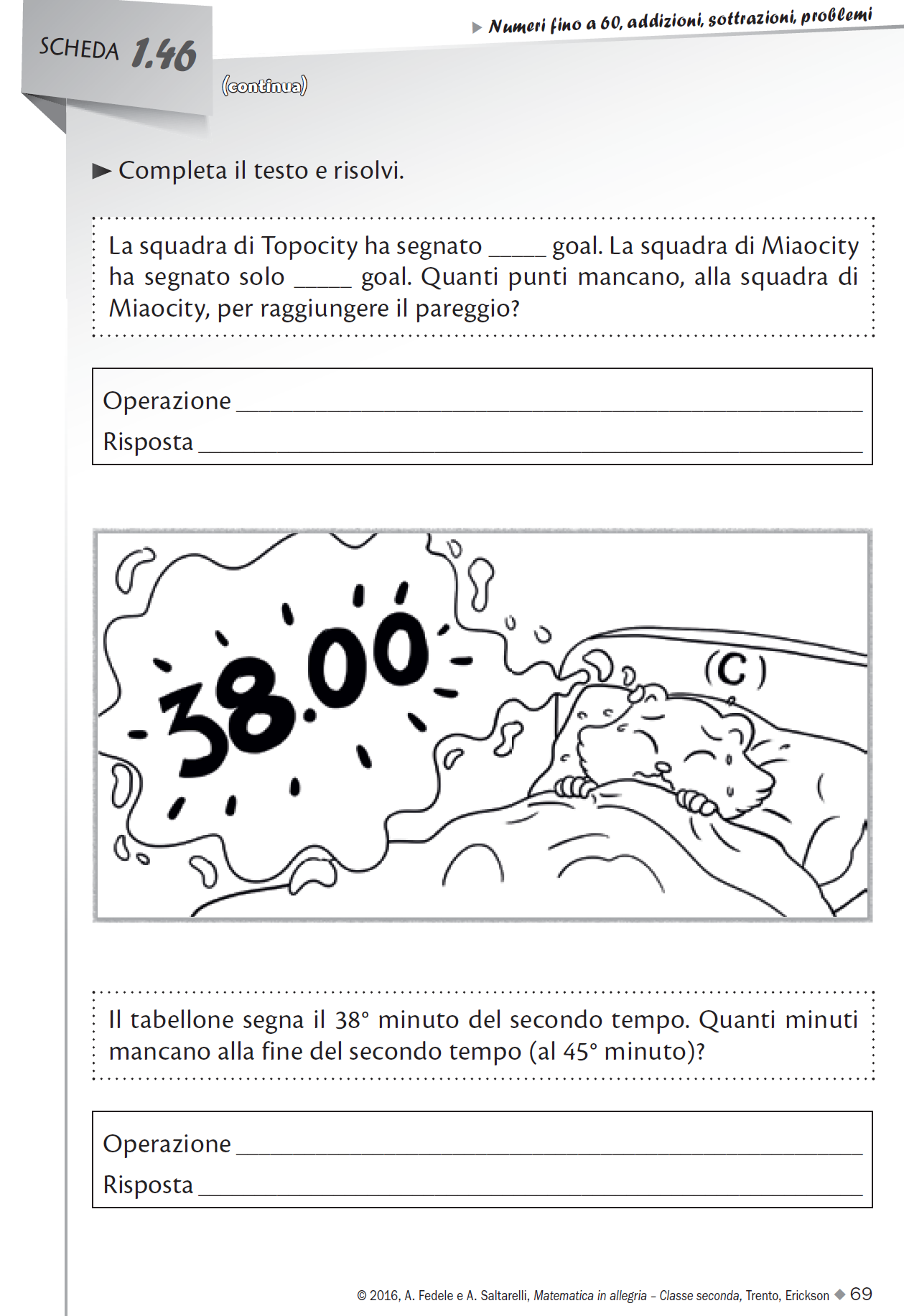 4
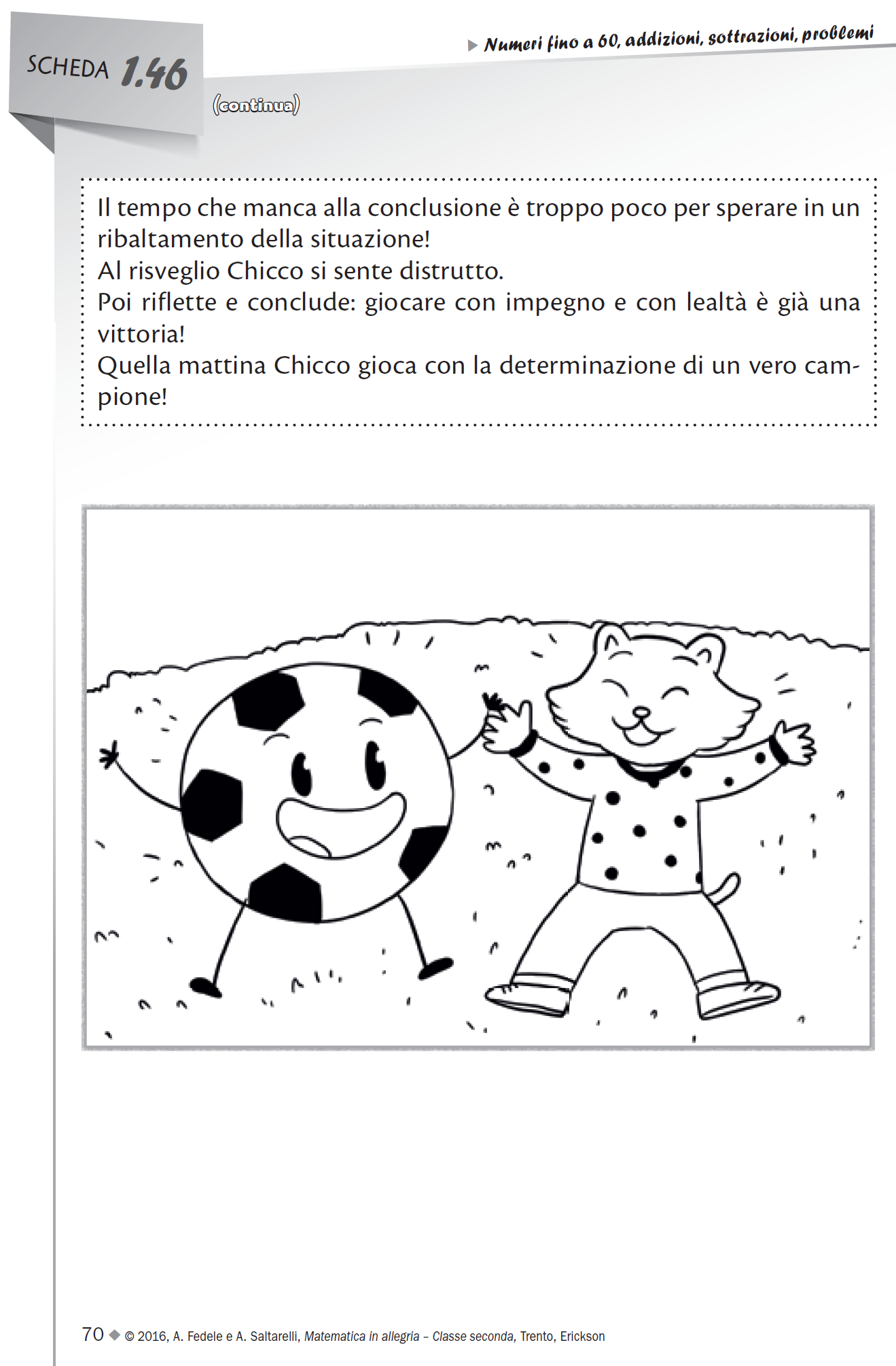 5
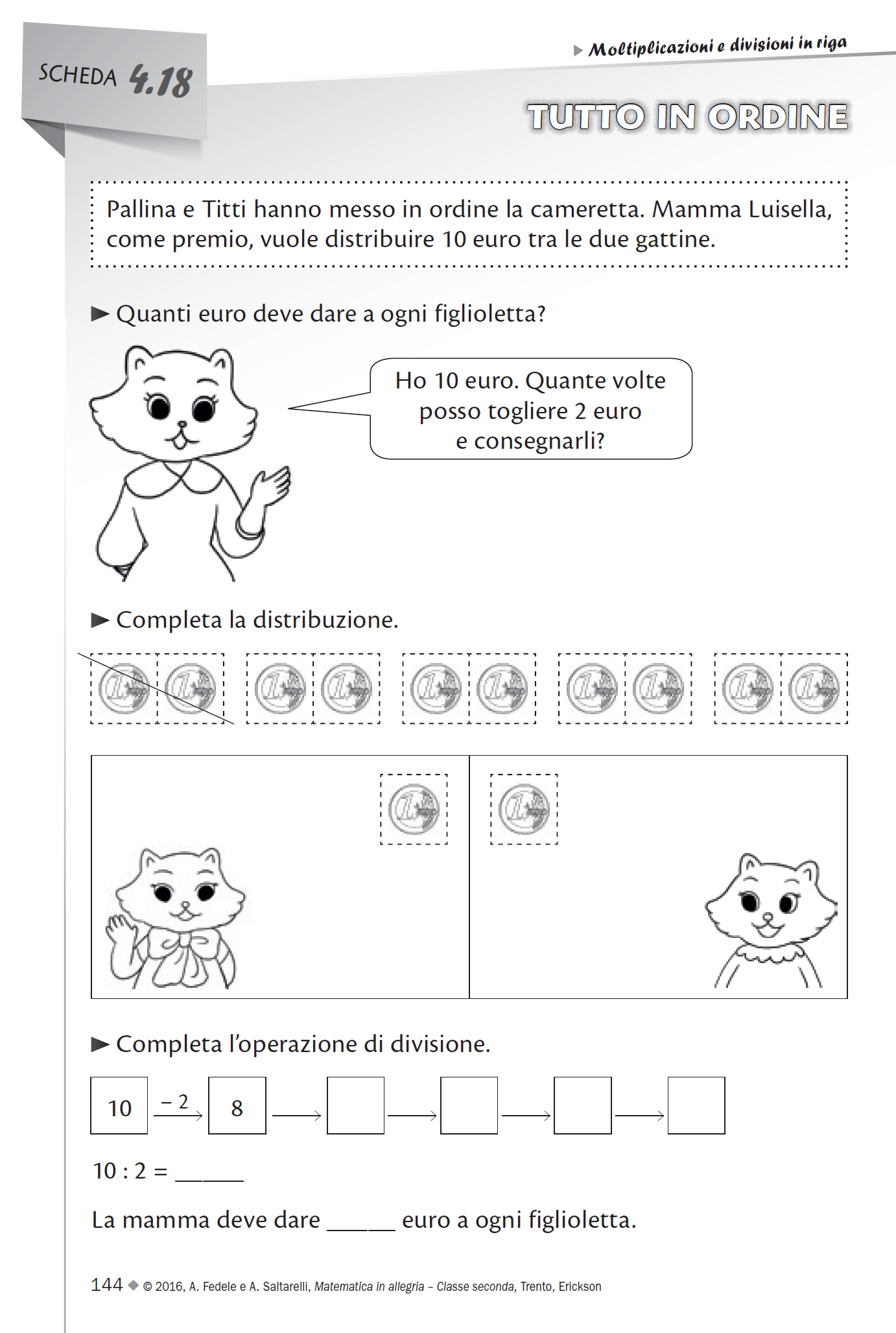 6
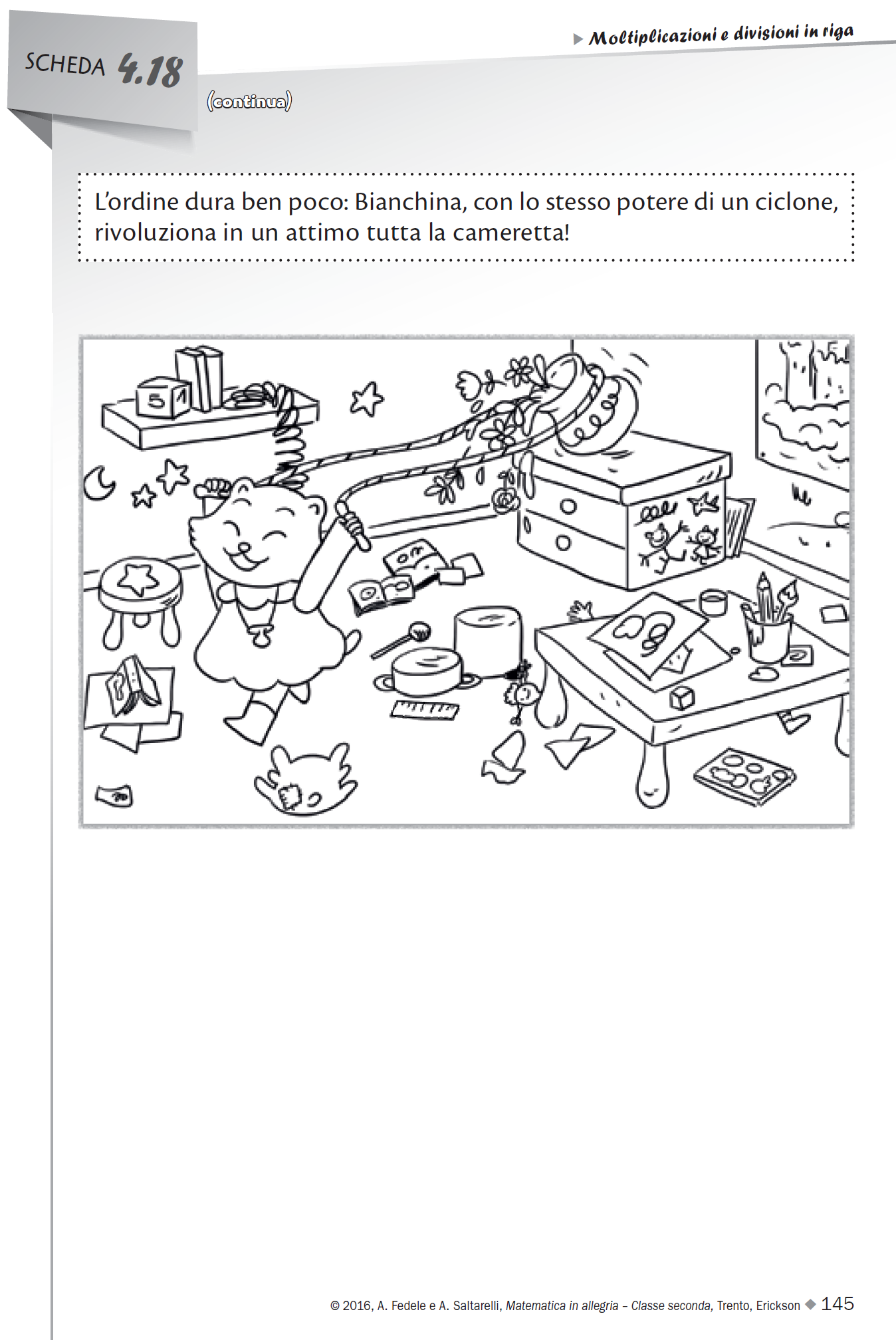 7
Ecco una matematica               amica, cui far riferimento quotidianamente,   per operare le scelte più adeguate alle situazioni da gestire.
8
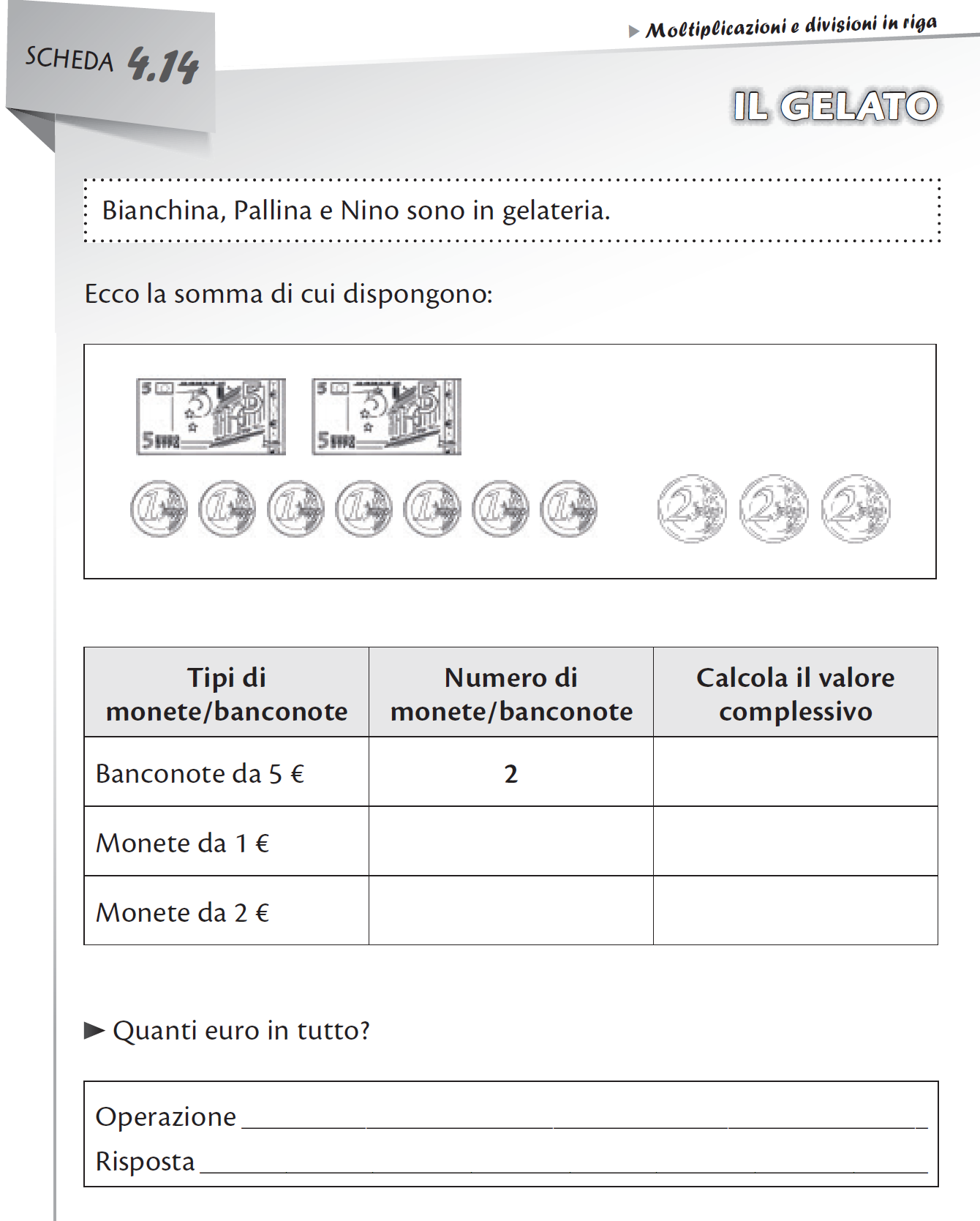 9
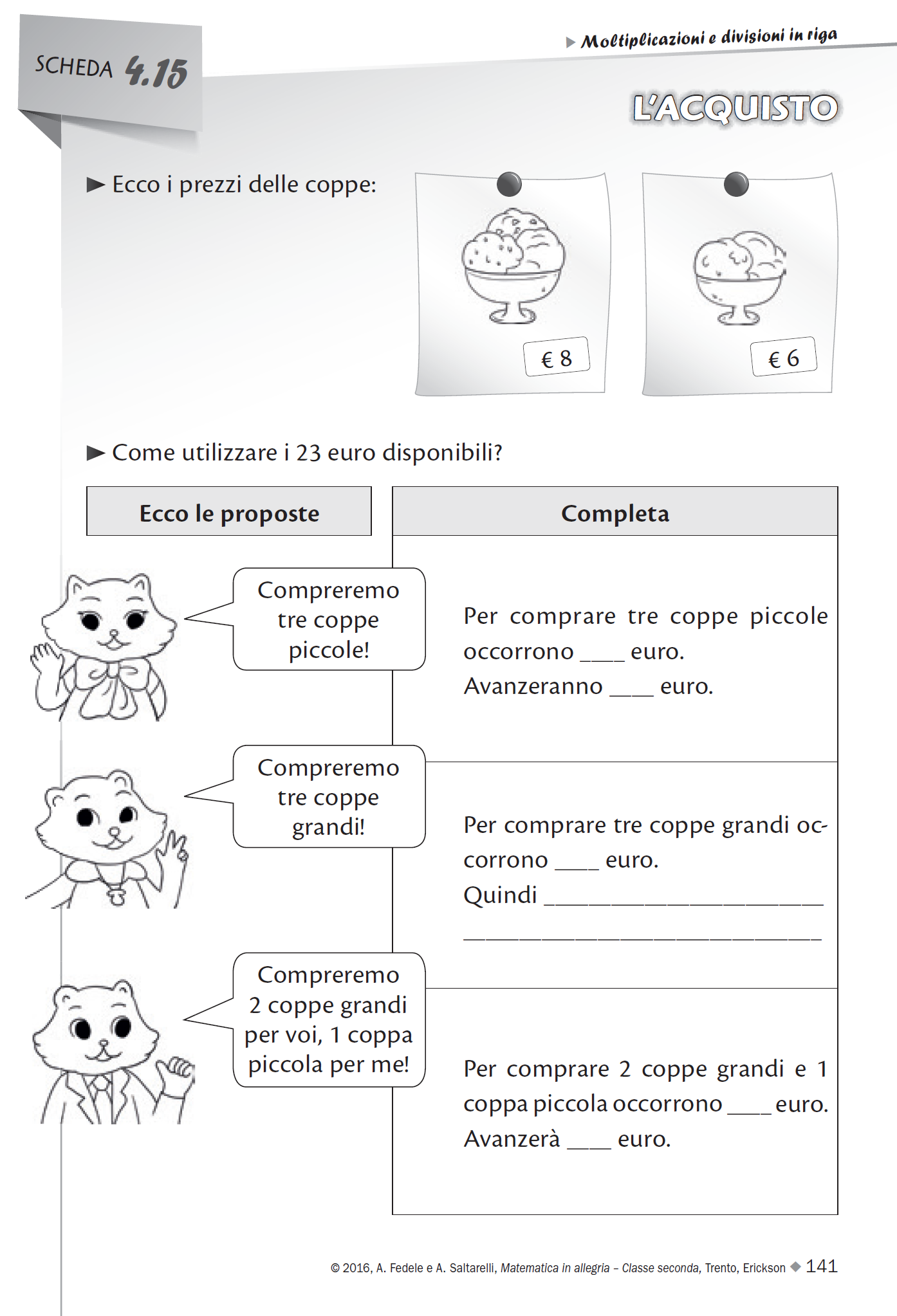 10
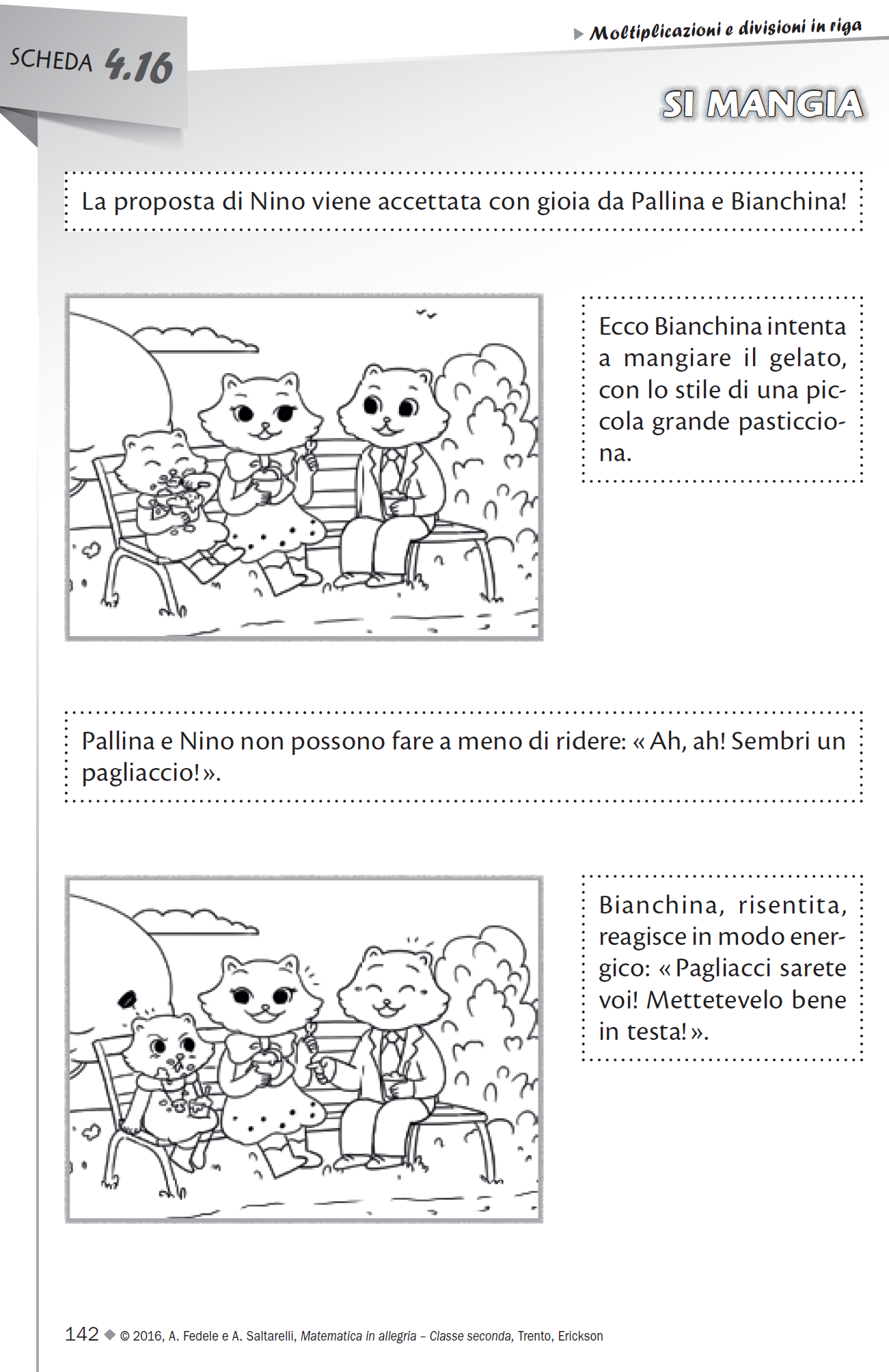 11
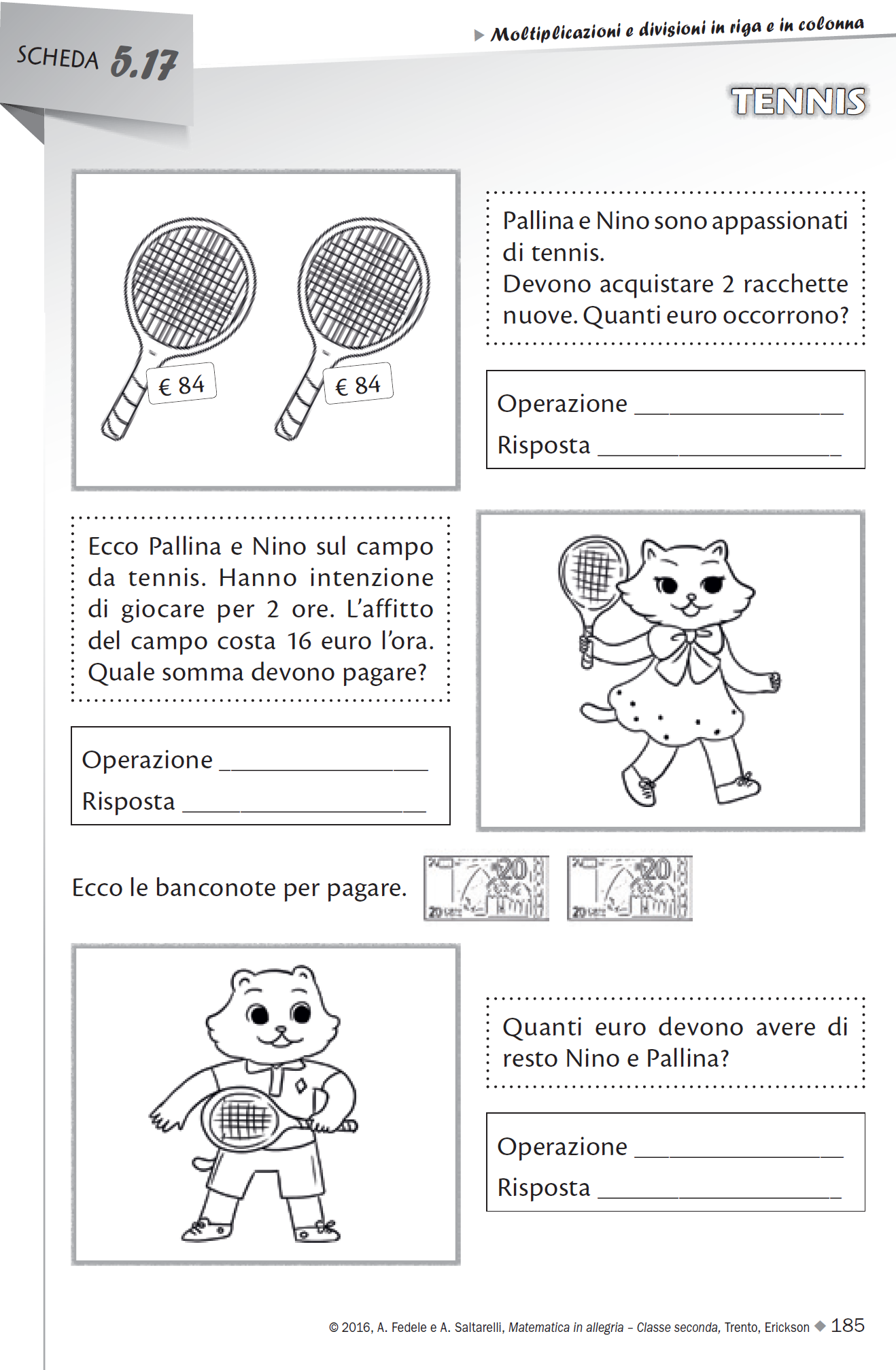 12
Situazioni interessanti  assicurano a tutti il piacere di apprendere; serenità ed allegria  sono il fulcro di un’esperienza di apprendimento  in cui ogni alunno può esprimersi al meglio, senza essere frenato da ansia e timore.
13